5
1
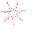 2
3
6
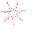 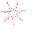 4
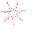 LUCKY STAR
pipi
Were you at the …….. yesterday?
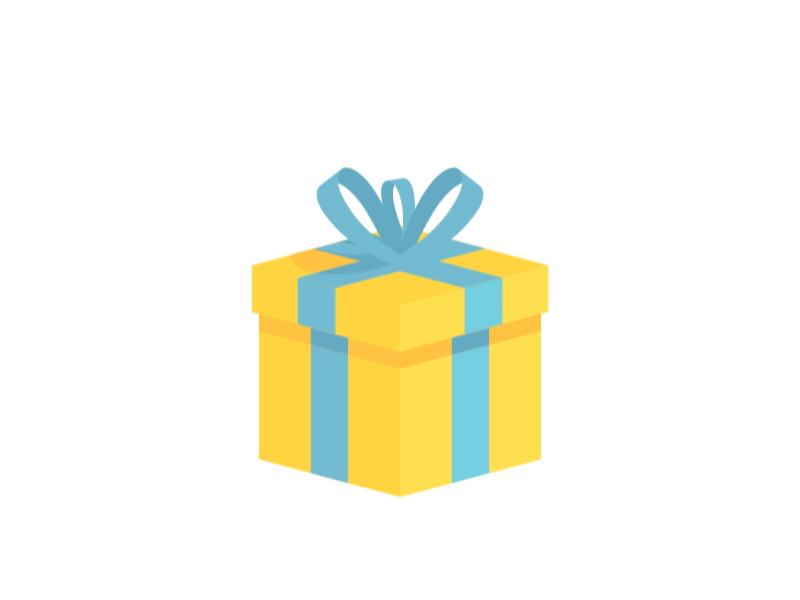 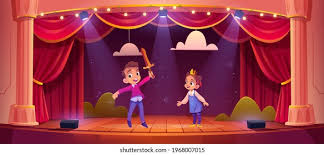 You are given 1 pen
theatre
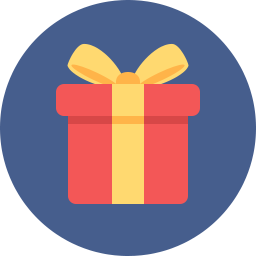 GO HOME
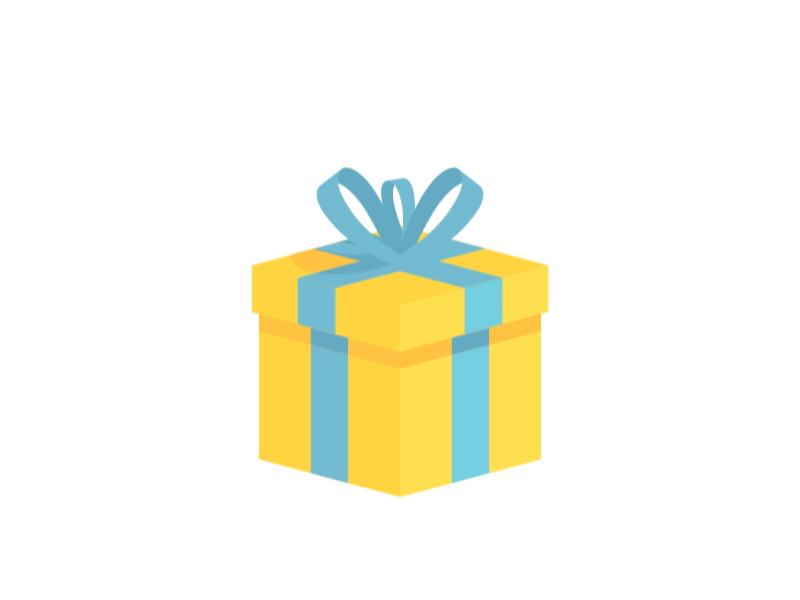 Were you at the …….. yesterday?
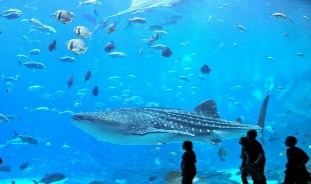 You are given 1 eraser
aquarium
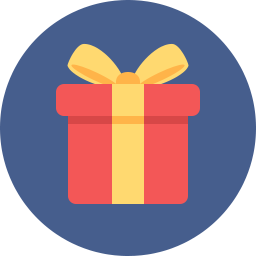 GO HOME
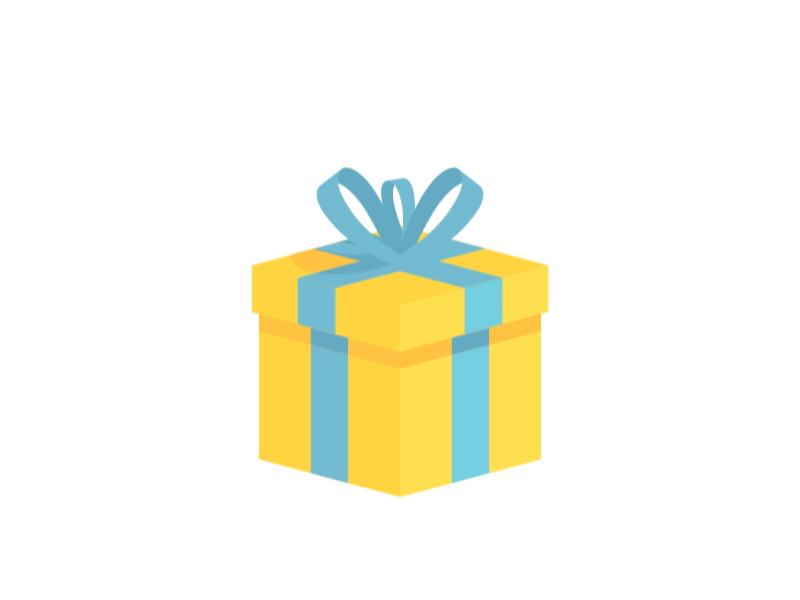 LUCKY START
You are given 1 candy.
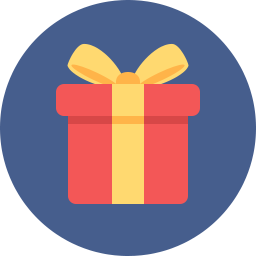 GO HOME
Were you at the …….. yesterday?
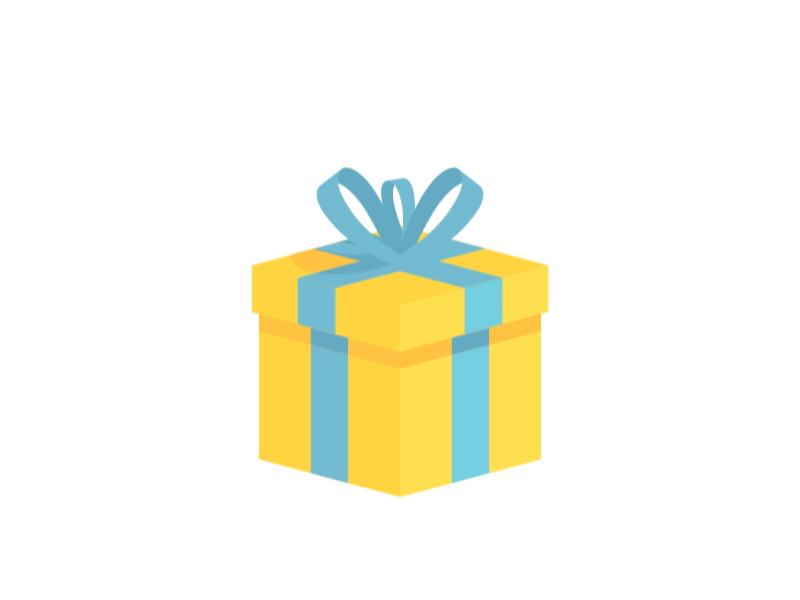 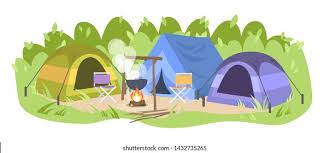 campsite
You are given 1 pen.
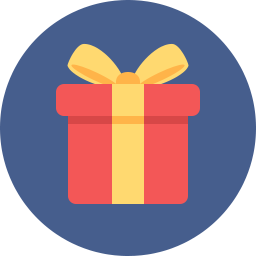 GO HOME
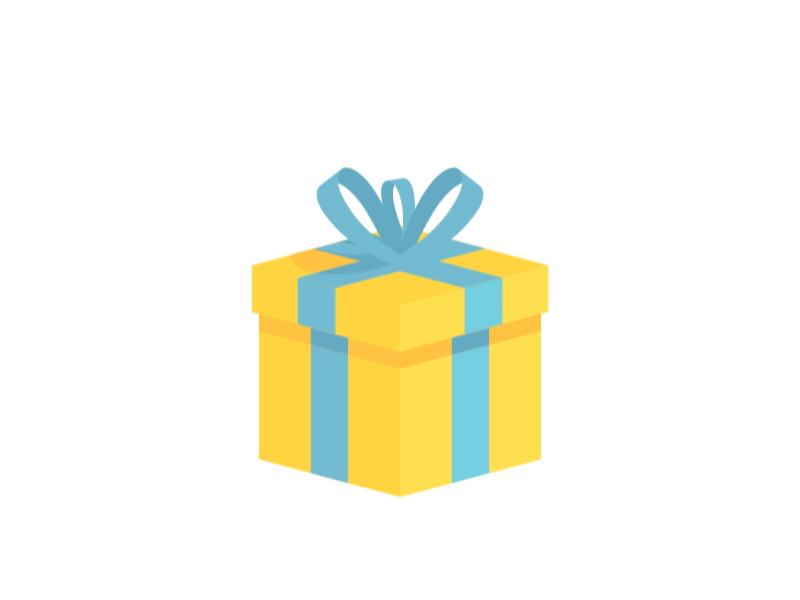 LUCKY START
You are given 2 STICKERS.
GO HOME
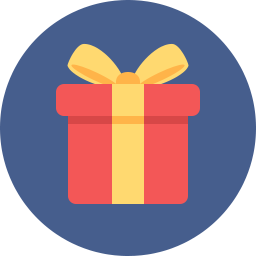 Were you at the …….. yesterday?
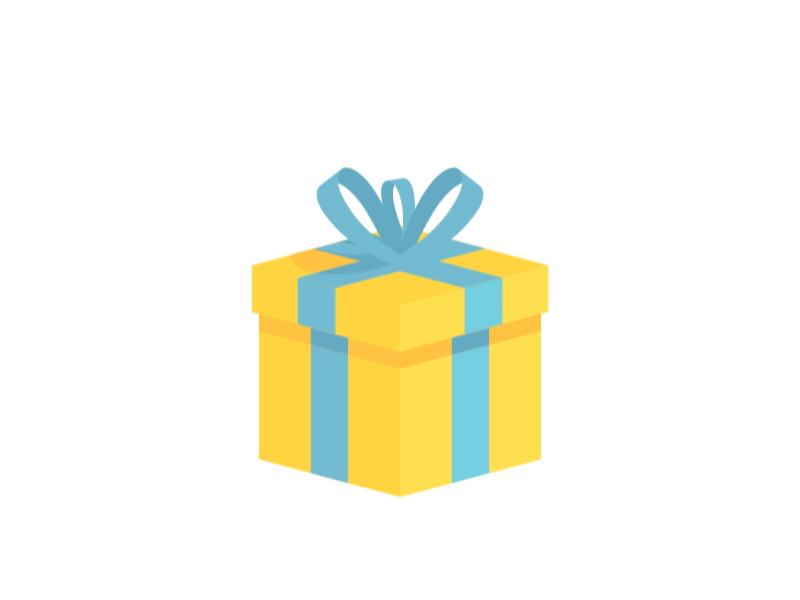 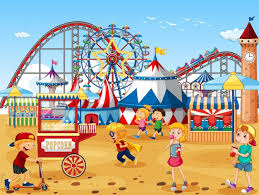 funfair
You are given 1 gift
GO HOME
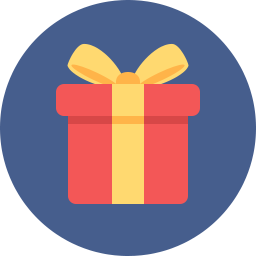 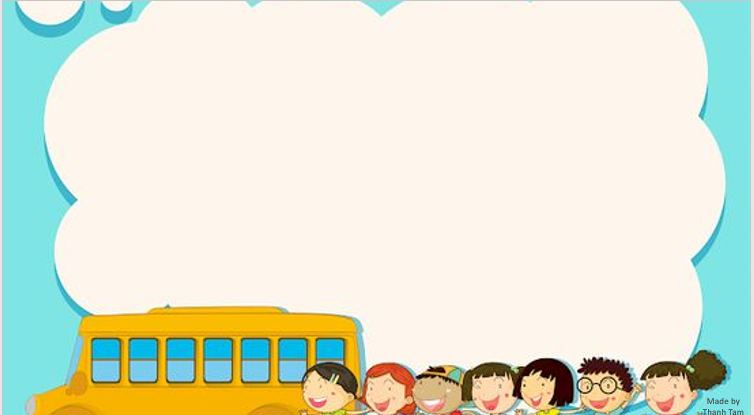 Wednesday, December 18th  ,2024
UNIT 9: OUR OUTDOOR ACTIVITIES
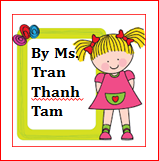 LESSON 2 ( 1, 2, 3)
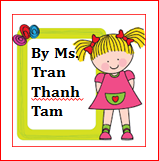 [Speaker Notes: MADE BY FACEBOOK :TRAN THI THANH TAM]
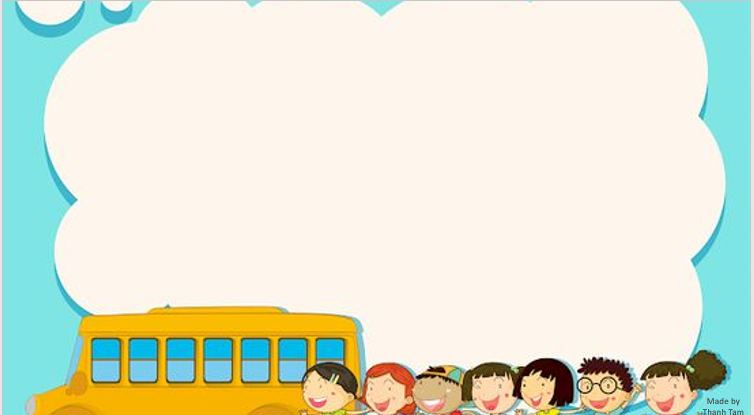 1. LOOK, LISTEN AND REPEAT
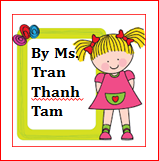 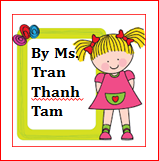 [Speaker Notes: MADE BY FACEBOOK :TRAN THI THANH TAM]
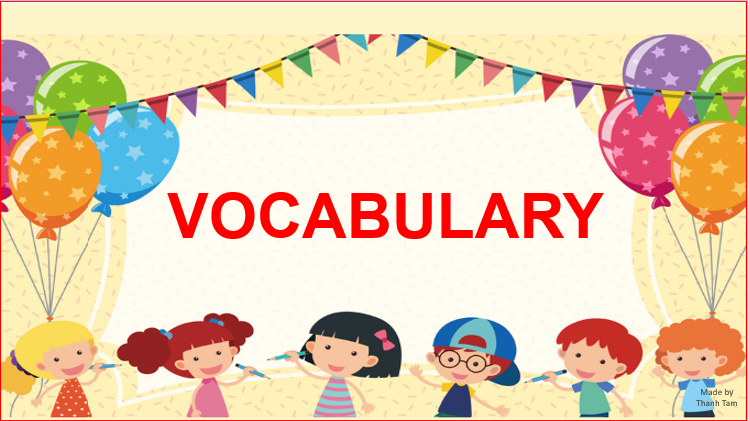 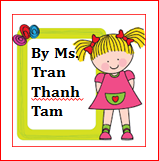 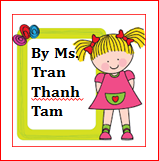 [Speaker Notes: MADE BY FACEBOOK :TRAN THI THANH TAM]
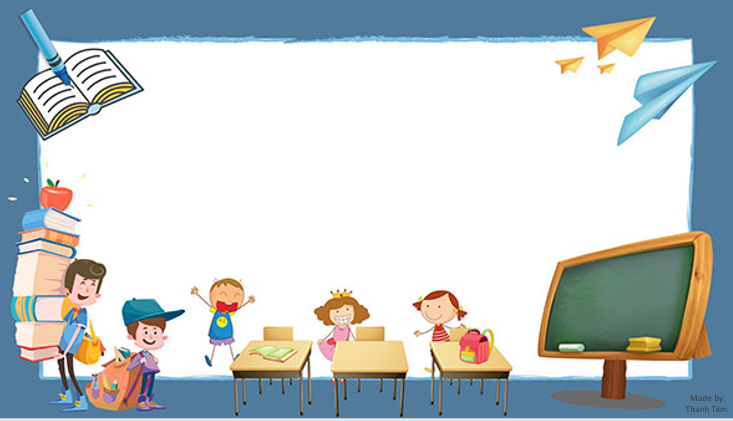 PLAY GAME
GUESSING GAME
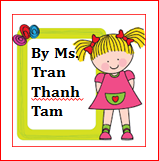 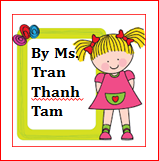 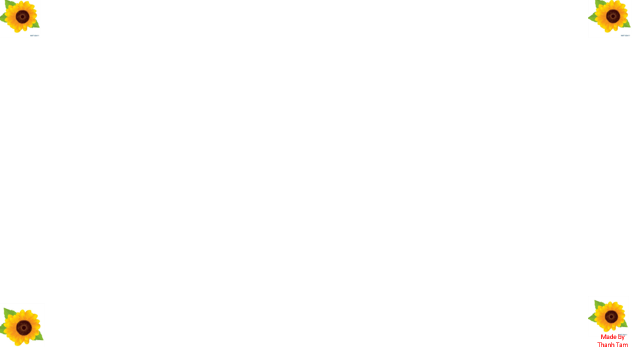 Guessing
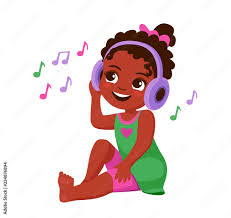 Guessing?
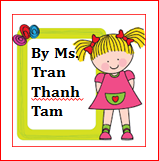 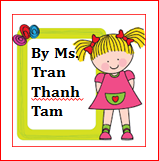 Listen to music
[Speaker Notes: MADE BY FACEBOOK :TRAN THI THANH TAM]
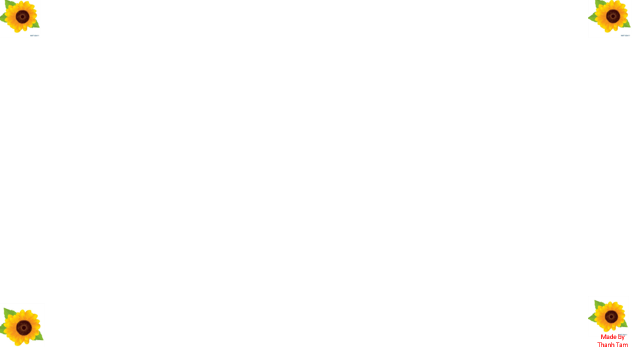 Guessing
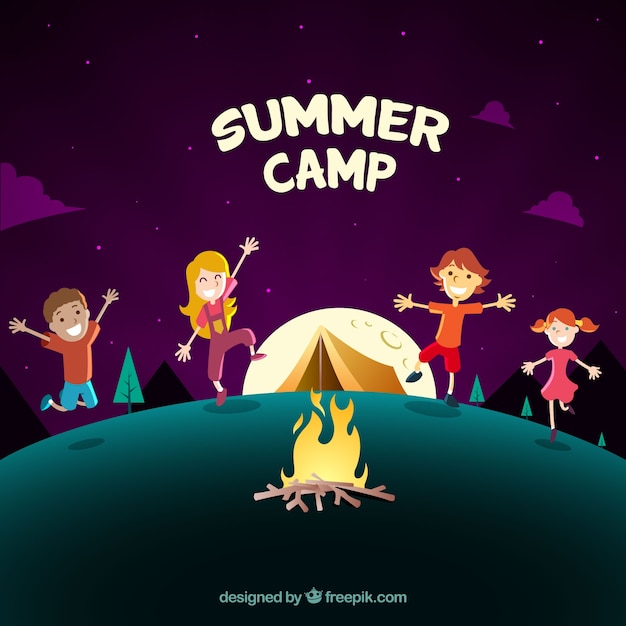 Guessing?
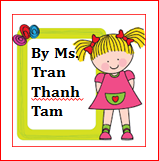 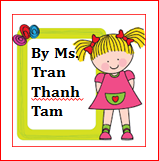 Dance a round the campfire
[Speaker Notes: MADE BY FACEBOOK :TRAN THI THANH TAM]
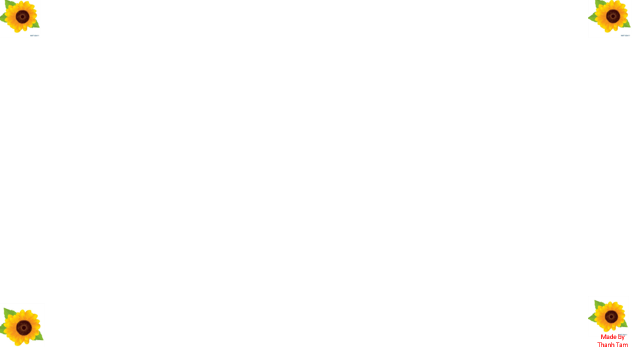 Guessing
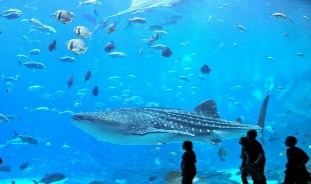 Guessing?
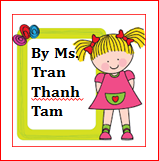 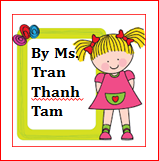 Watch the fish
[Speaker Notes: MADE BY FACEBOOK :TRAN THI THANH TAM]
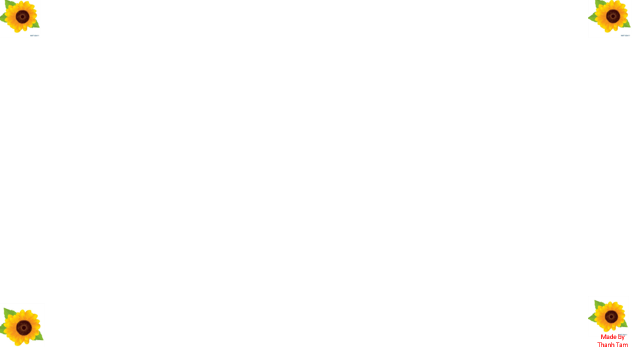 Guessing
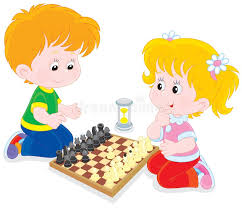 Guessing?
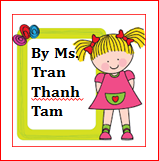 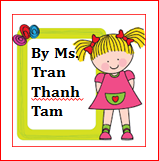 Play chess
[Speaker Notes: MADE BY FACEBOOK :TRAN THI THANH TAM]
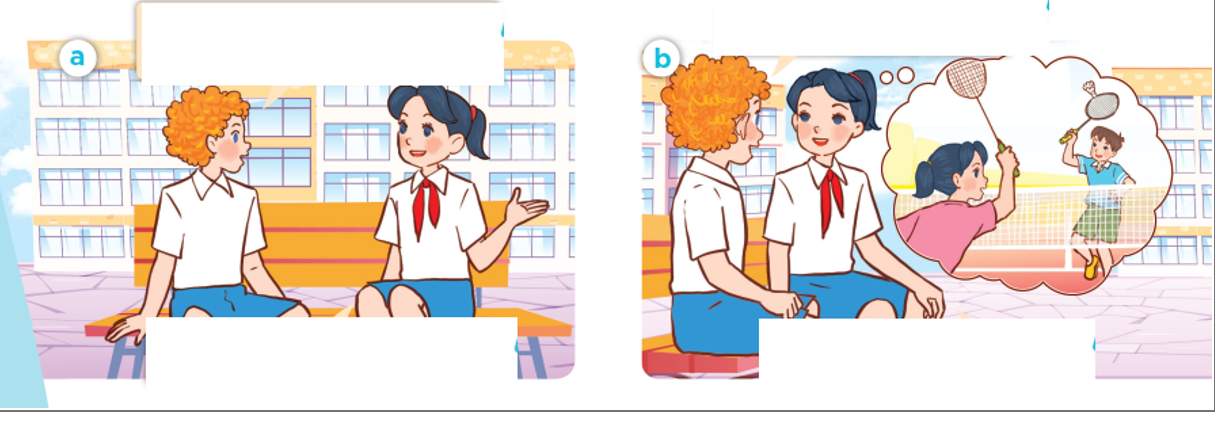 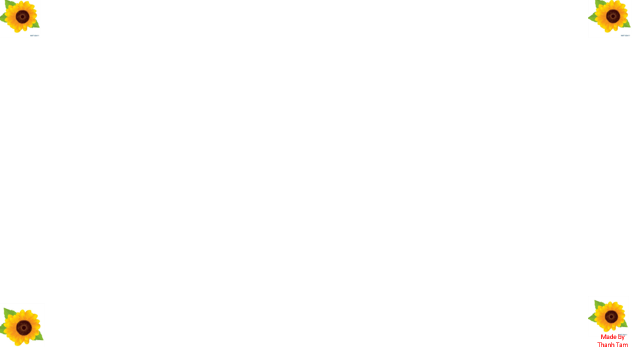 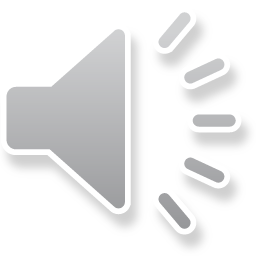 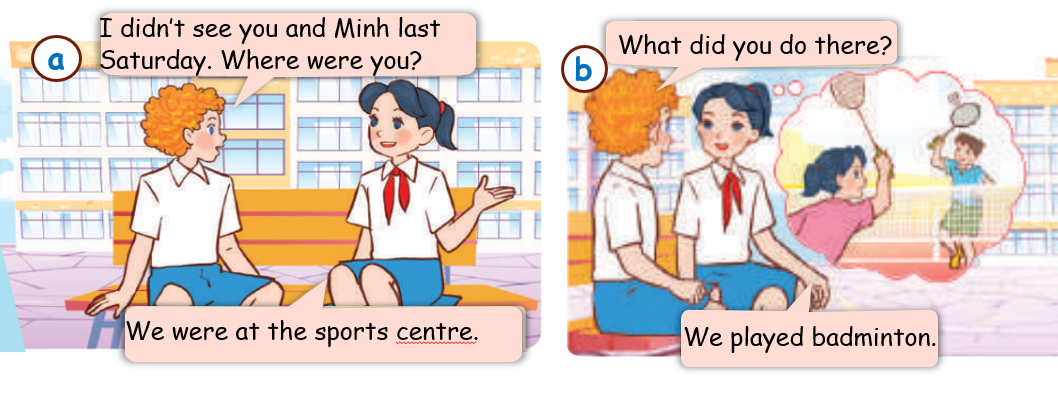 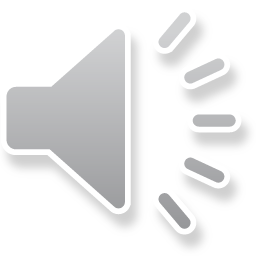 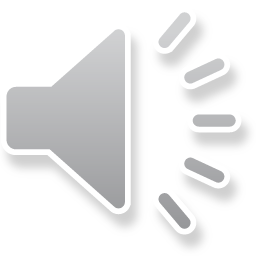 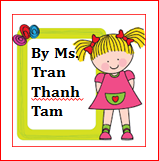 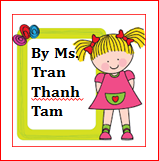 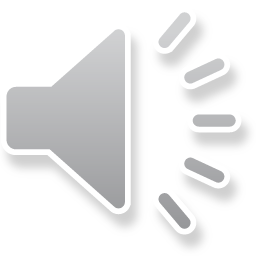 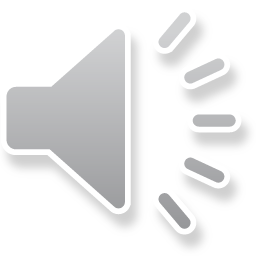 [Speaker Notes: MADE BY FACEBOOK :TRAN THI THANH TAM]
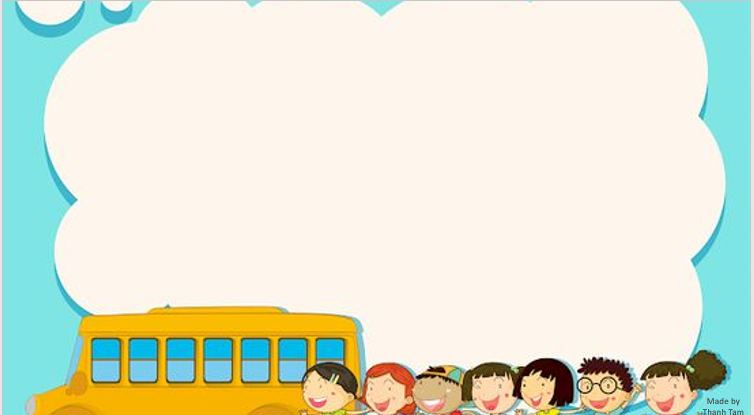 2. LISTEN POINT AND SAY.
Listen – listened
Watch – watched
Dance – danced
Play - played
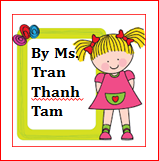 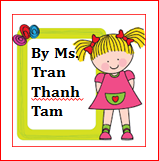 [Speaker Notes: MADE BY FACEBOOK :TRAN THI THANH TAM]
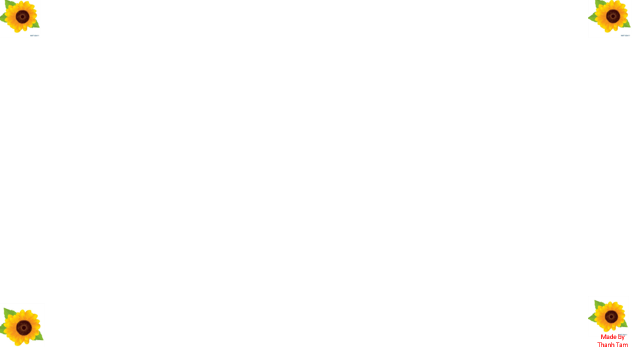 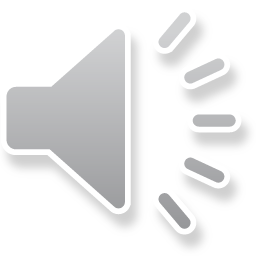 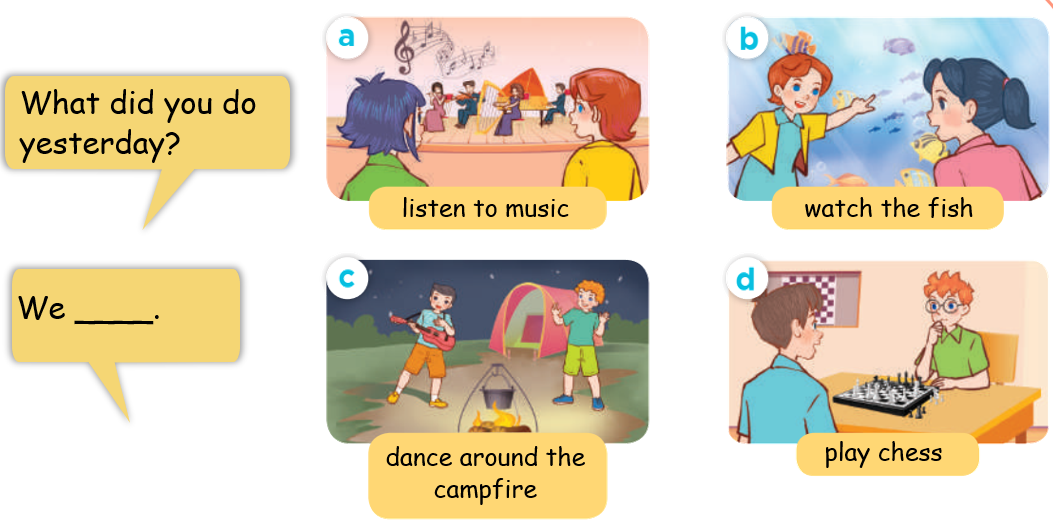 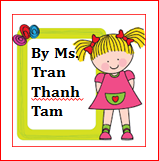 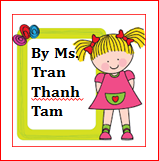 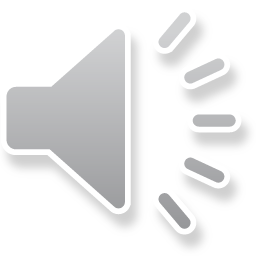 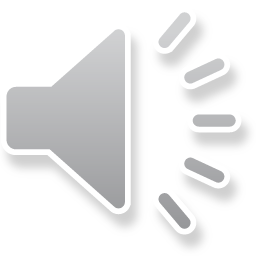 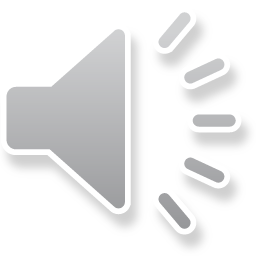 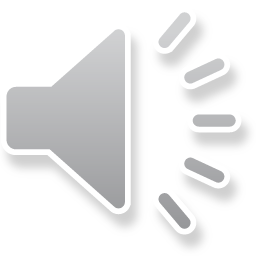 [Speaker Notes: MADE BY FACEBOOK :TRAN THI THANH TAM]
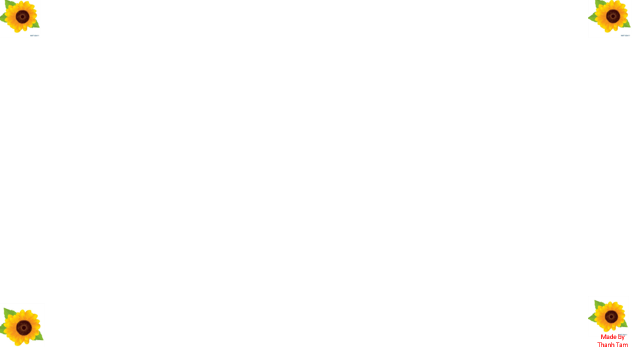 3. Let’s talk
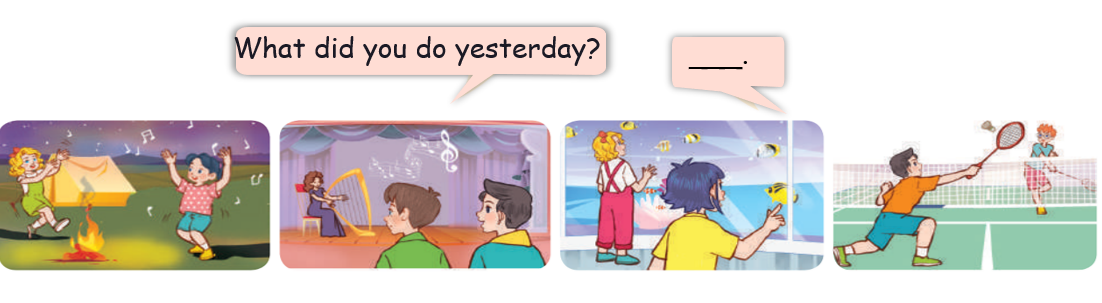 Where were you yesterday?
What did you do there?
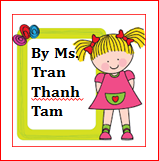 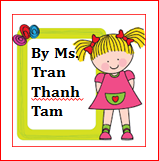 [Speaker Notes: MADE BY FACEBOOK :TRAN THI THANH TAM]
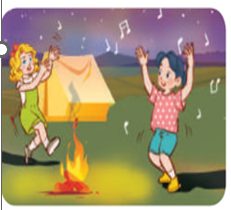 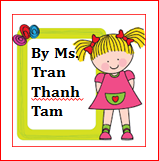 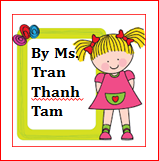 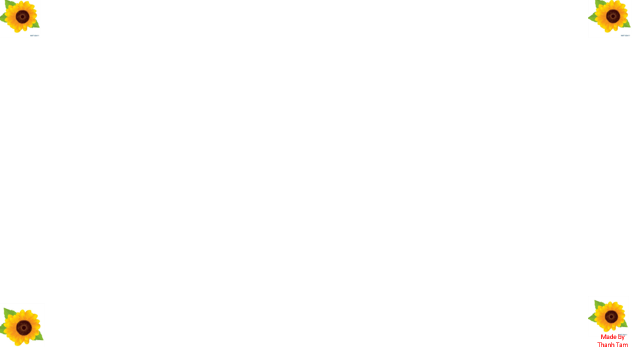 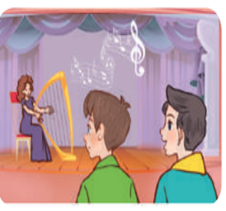 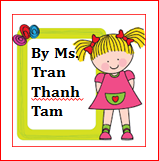 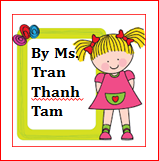 [Speaker Notes: MADE BY FACEBOOK :TRAN THI THANH TAM]
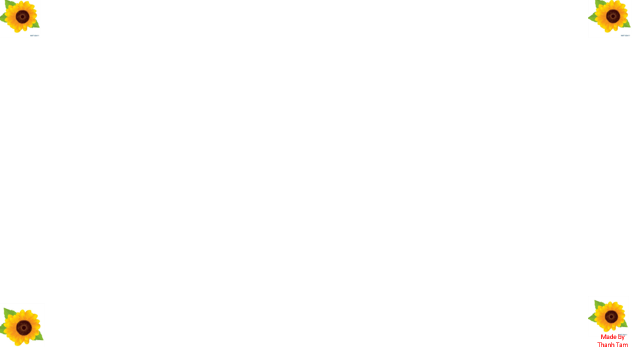 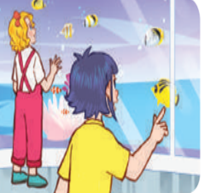 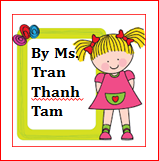 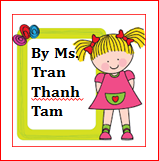 [Speaker Notes: MADE BY FACEBOOK :TRAN THI THANH TAM]
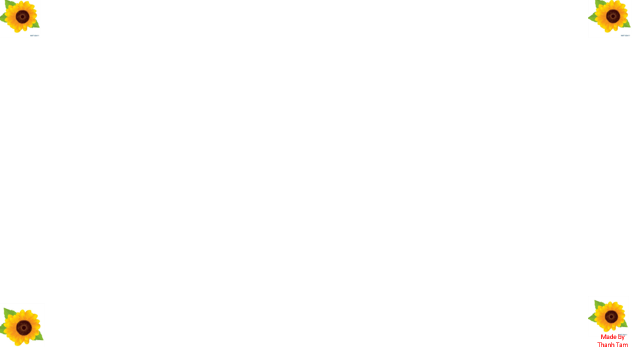 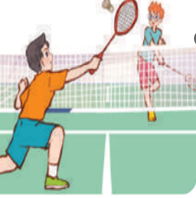 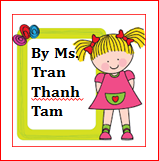 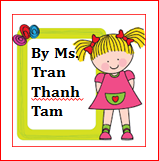 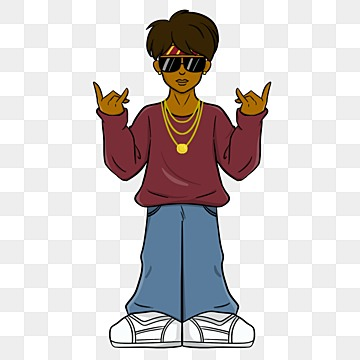 A
B
A
B
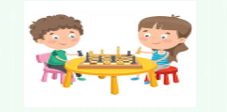 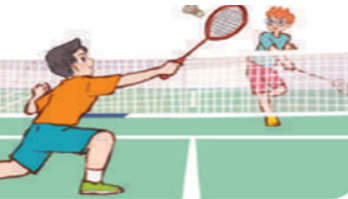 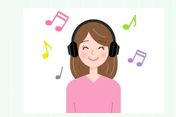 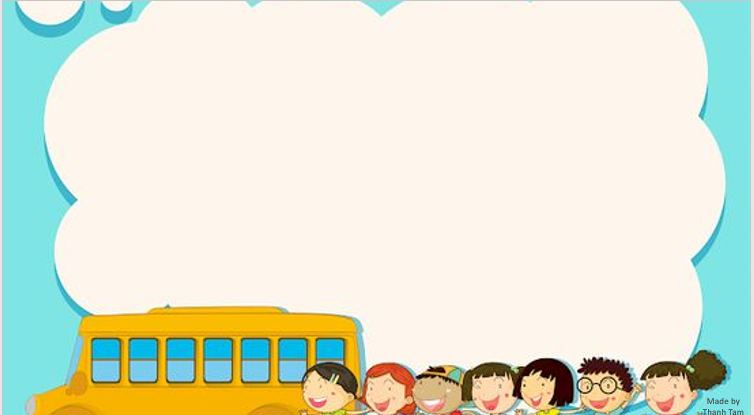 Homework:
- Practice more at home

- Prepare unit 9: Lesson 2: 4,5,6
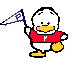 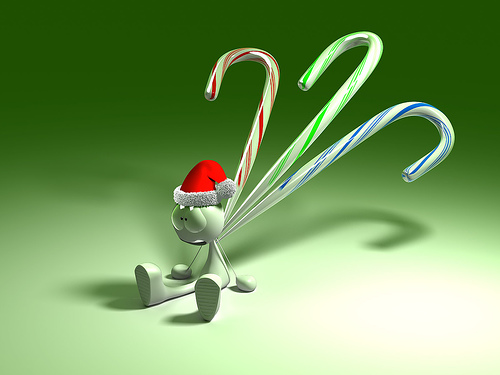 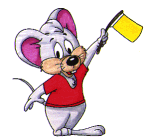 GOODBYE, 
SEE YOU AGAIN !
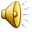 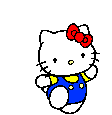 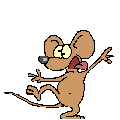 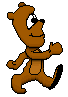 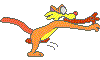 Made by Thanh Tam